Реизбор у звање истраживач сарадник кандидат: Маријана Гавриловић
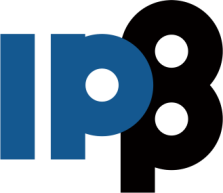 година рођења: 1986.
основне студије: Електротехнички факултет, одсек за физичку електронику, смер за биомедицински и еколошки инжењеринг  (2005-2009), просек: 8.36.
мастер студије: Електротехнички факултет, одсек за физичку електронику, смер за  биомедицински и еколошки инжењеринг(2010-2011, просек: 9.67.
докторске студије: уписане 2011/2012. године на Електротехничком факултету, на модулу наноелектроника и фотoника, трећагодина, положила је све испите просек: 10.00
објављени научни радови : категорије М21 – три рада, М23 – два рада, М33 – пет радова, М34 – шест радова, М62 – 1 рад, М63 – један рад
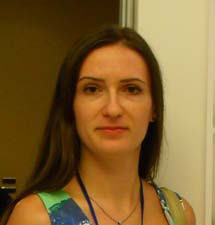 Радови категорије М21:

M. R. Gavrilović, M. Cvejić,  V. Lazic and S. Jovićević, Secondary plasma formation after single pulse laser ablation underwater and its advantages for laser induced breakdown spectroscopy (LIBS), Phys. Chem. Chem. Phys.( 2016), 18, 14629-14637
M. Cvejić, M.R. Gavrilović, S. Jovićević, N. Konjević; Stark broadening of Mg I and Mg II spectral lines and Debye shielding effect in laser induced plasma (2013) Spectrochim. Acta - Part B, 85, pp. 20-33. 
3.    М. Cirisan, M. Cvejić, M.R. Gavrilović, S. Jovićević, N. Konjević, J. Hermann; Stark broadening  measurments of Al II lines in a a laser-induced plasma (2014) J.Q.S.R.T., 133, pp. 652-662
Комисија:Соња Јовићевић (ИФ),Миливоје Ивковић(ИФ),ЈованЦвти(ЕТФ)